Paint Industry
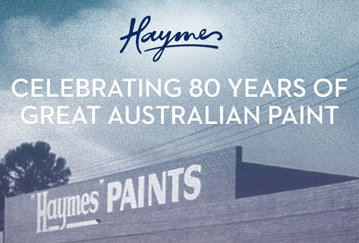 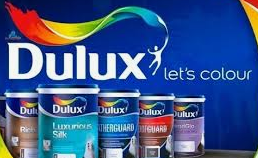 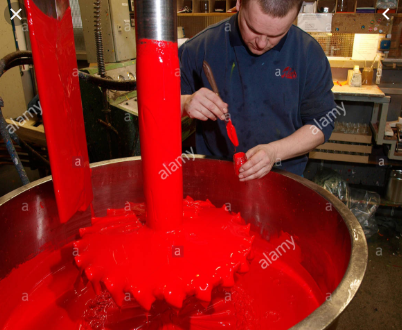 Dulux: Dandenong                        Haymes: Ballarat
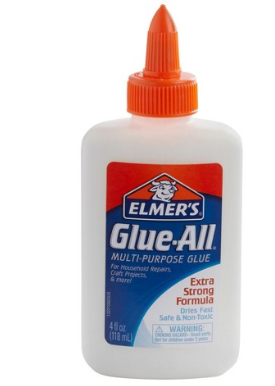 What is paint?
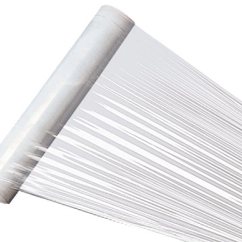 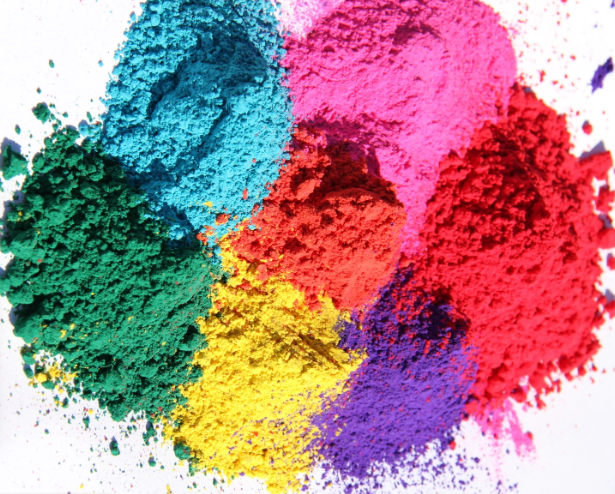 Paint is like a plastic film with added pigments so you cannot see through it and adhesives to make it stick to a surface.
Microscopic view of paint film.
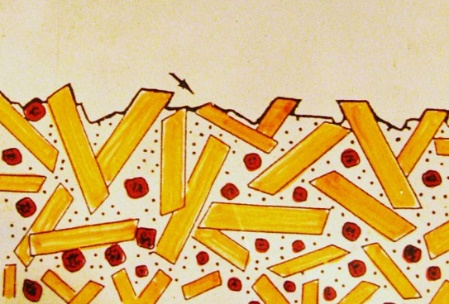 The pigment is embedded in the plastic film. The paint sets as the solvent in it evaporates.
Ingredients
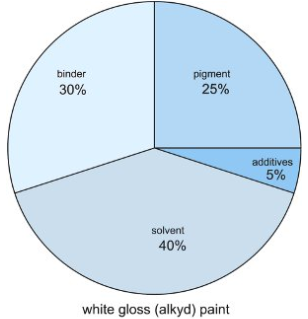 Binder: oil or acrylate polymer
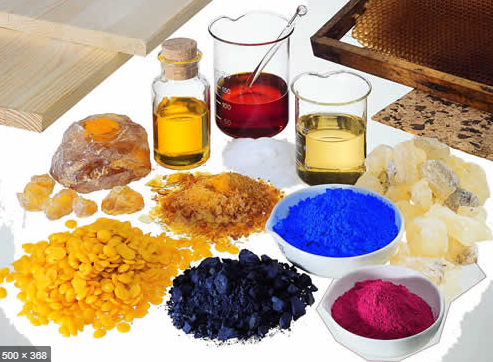 Pigment: colour and body
Solvent: water or oil
Extender: titanium dioxide, talc, etc
Other: surfactant, fungicide, adhesive
Acrylic paint (common paint!)
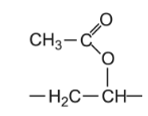 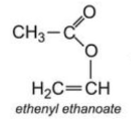 Monomer is methyl methacrylate (ethenyl ethanoate).
Note the C = C double bond to allow addition polymerisation.
Polymer is polymethyl methacrylate, also known as Perspex.
This is an emulsion polymer as the polymer is held in a solvent emulsion. As the solvent evaporates the polymer sets with pigment trapped.
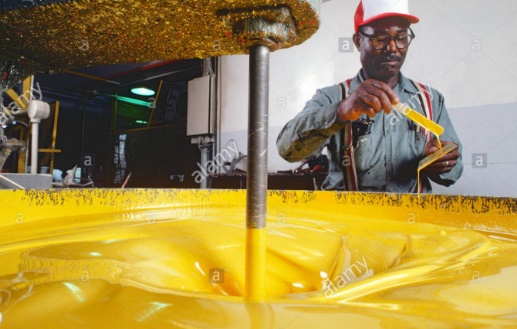 Paints need to be mixed for long periods to disperse the pigments evenly in the viscous liquid.
https://www.youtube.com/watch?v=1xpX7uyxRXo
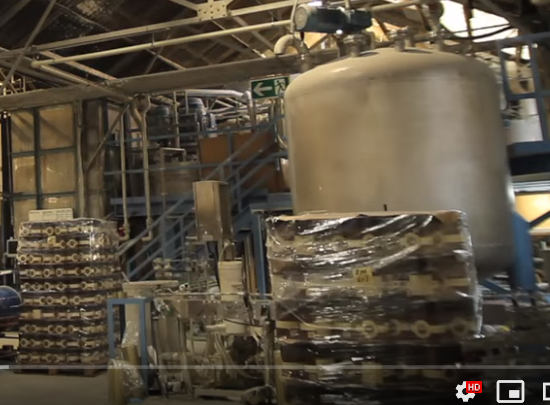 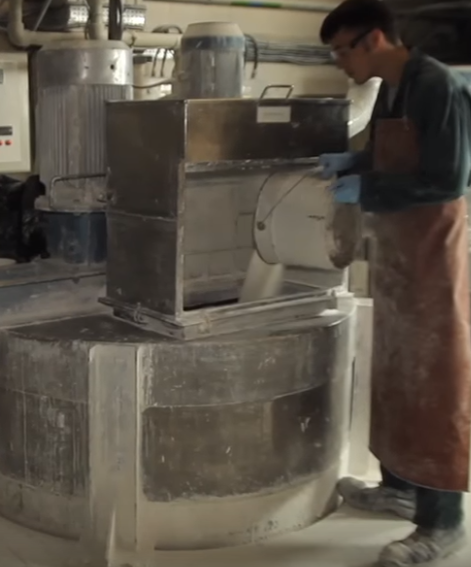 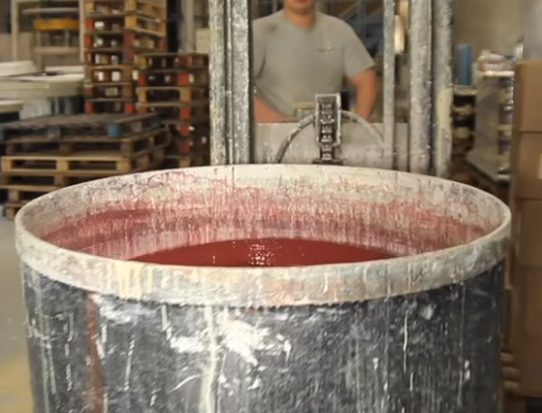 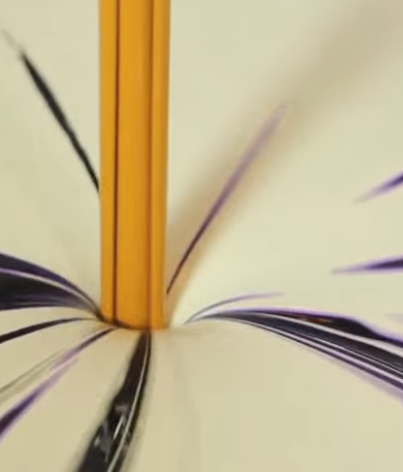 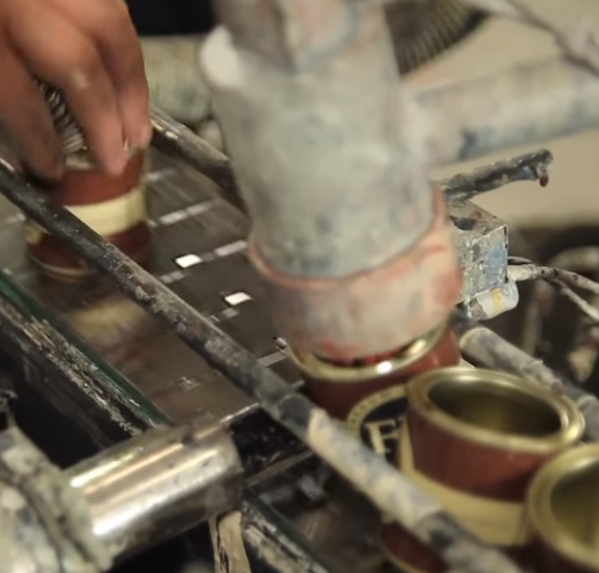 Factory floor: Ingredients measured, mixed, pigments added and product canned.
https://www.youtube.com/watch?v=4VYb_7D9XMA
Quality control:
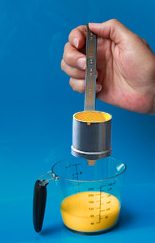 Viscosity testing: A mechanical stirrer measures the resistance to flow.
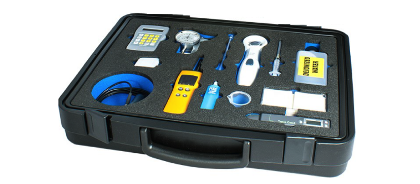 Testing devices for abrasion resistance and light resistance.
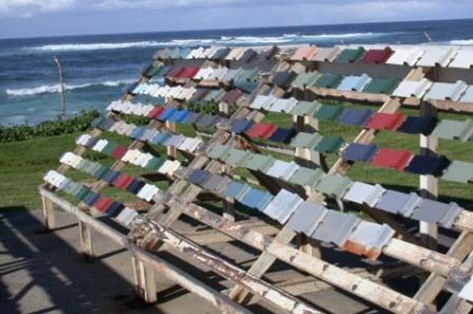 Weather testing. Samples are exposed to severe climate extremes to test their aging properties.